Structures and properties of nuclear matter at the first-order phase transitions
Toshiki Maruyama  (JAEA)
Nobutoshi Yasutake (Chiba Inst. of Tech.)
Minoru Okamoto (Univ. of Tsukuba & JAEA) 
Toshitaka Tatsumi (Kyoto Univ.)
 private 
     company
QCS2014 @ Peking Univ
Matter  of neutron stars
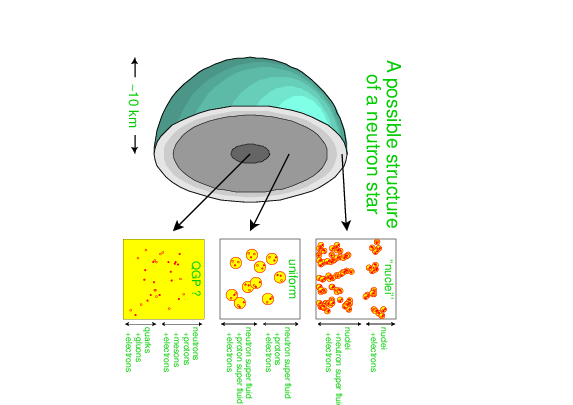 QCS2014 @ Peking Univ
EOS and structure of neutron stars
Tolman-Oppenheimer-Volkoff (TOV) eq. gives density profile of isotropic material in static gravitational equilibrium.
Relativistic 
correction
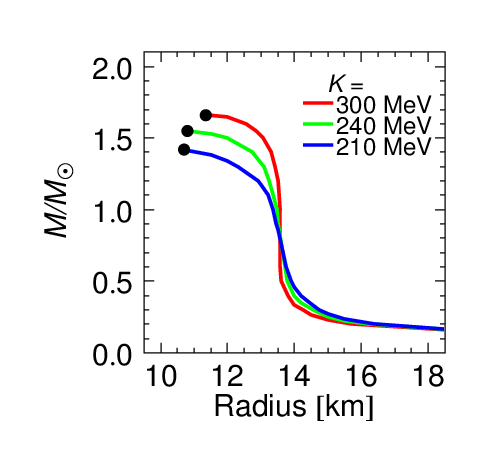 QCS2014 @ Peking Univ
Things to be considered during phase transition
Liquid-gas
Meson condensation
Hadron-quark
…………..
Density
Phase transitions
Chemical composition
Mixed phase
structure
Interaction
Pressure
QCS2014 @ Peking Univ
First-order phase transition and EOS
Single component　congruent
　　　　　　　　　　　　　　　　　(e.g. water)
  Maxwell construction satisfies the
  Gibbs cond. TI=TII, PI=PII, mI=mII.
Many components non-congruent
                                    (e.g. water+ethanol)
Gibbs cond.TI=TII, PiI=PiII, miI=miII.
No Maxwell construction !
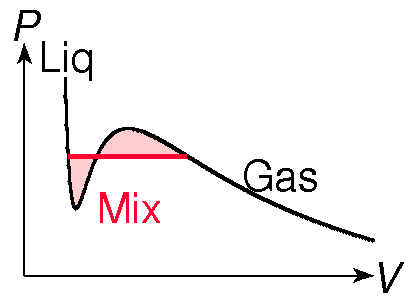 Many charged components
                                     (nuclear matter)
Gibbs cond. TI=TII,  miI=miII.
No Maxwell construction !
No constant pressure !
This is the case for nuclear matter !
QCS2014 @ Peking Univ
Mixed phases in compact stars
Low-density nuclear matter
   liquid-gas
   neutron drip
High density matter
   meson condensation
   hadron-quark
QCS2014 @ Peking Univ
(1) Low density nuclear matter
QCS2014 @ Peking Univ
RMF + Thomas-Fermi  model
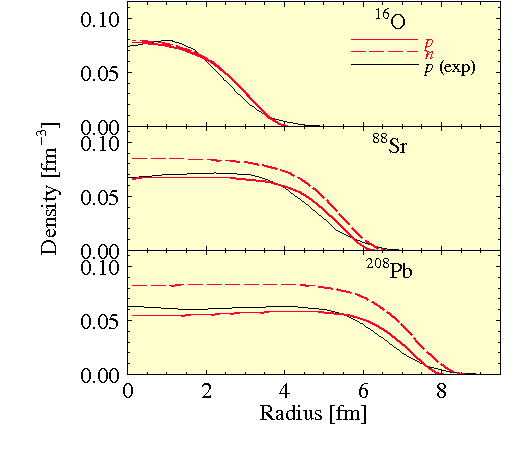 Binding energies,  proton fractions, and density profiles of nuclei are well reproduced.
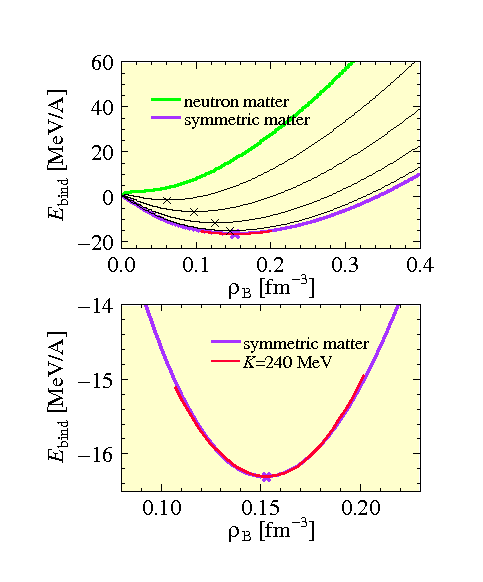 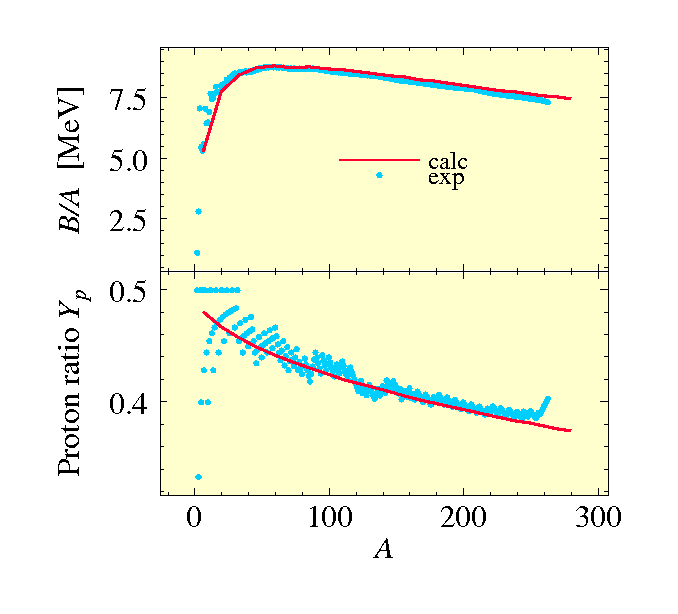 QCS2014 @ Peking Univ
Wigner-Seitz approx is often used. But we have performed 3D calc.
Numerical procedure
QCS2014 @ Peking Univ
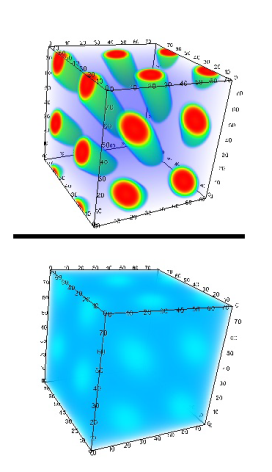 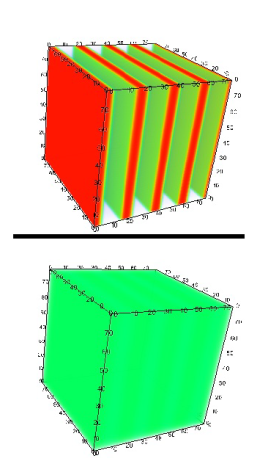 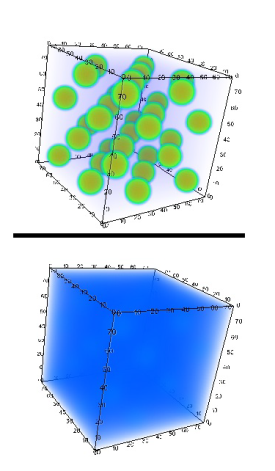 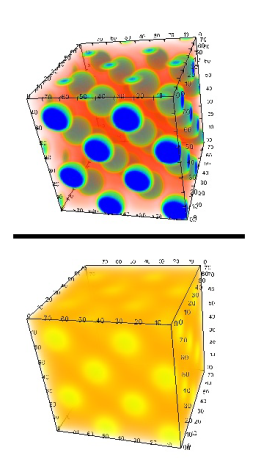 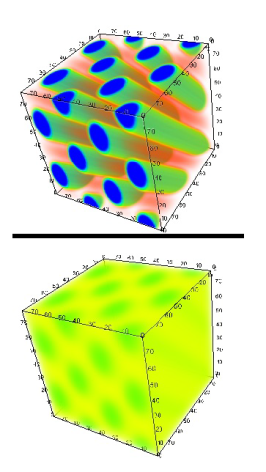 Result of fully 3D calculation
[Phys.Lett. B713 (2012) 284]
Symmetric nuclear matter
Yp  = Z/A = 0.5
(supernova matter)
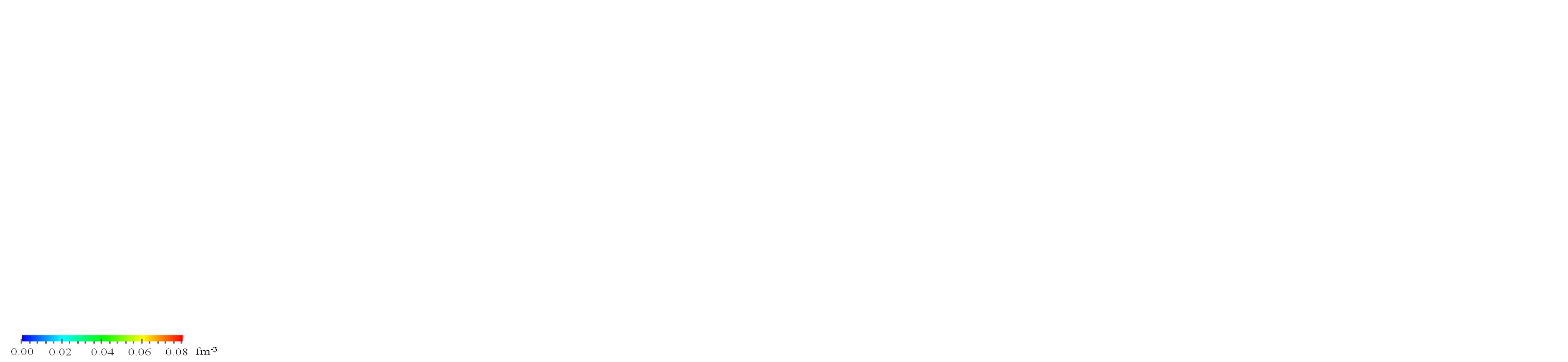 proton
electron
“droplet” 
[fcc]
ρB = 0.012 fm-3
“rod” 
[honeycomb]
0.024 fm-3
“slab”

0.05 fm-3
“tube” [honeycomb]
0.08 fm-3
“bubble” 
[fcc]
0.094 fm-3
Confirmed the appearance of pasta structures.
QCS2014 @ Peking Univ
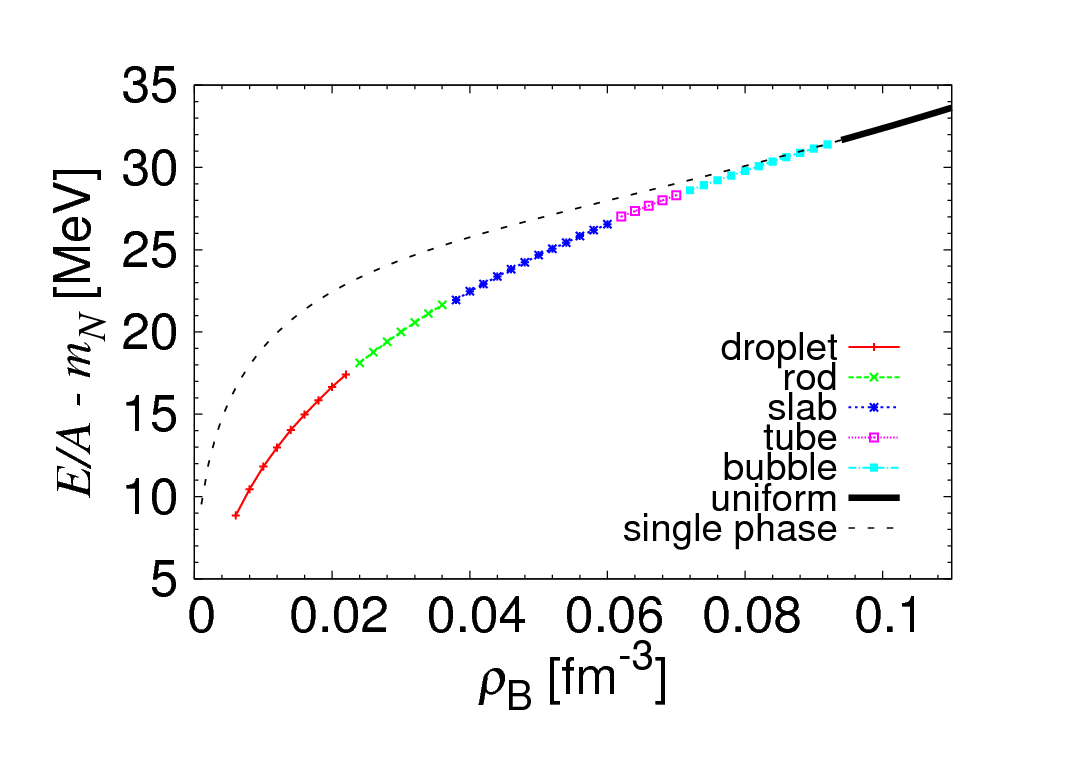 Yp = 0.3
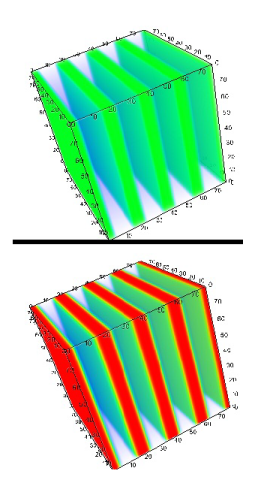 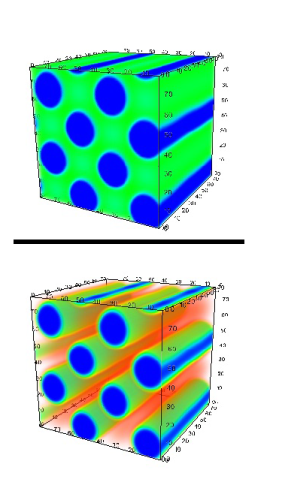 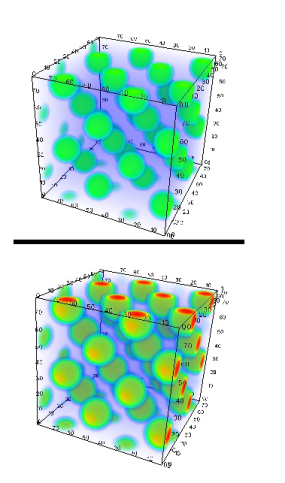 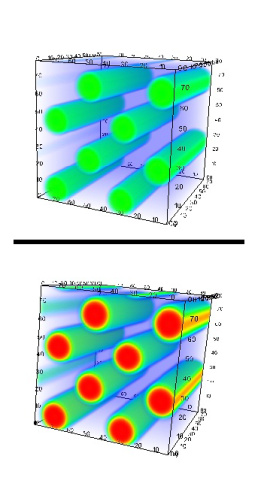 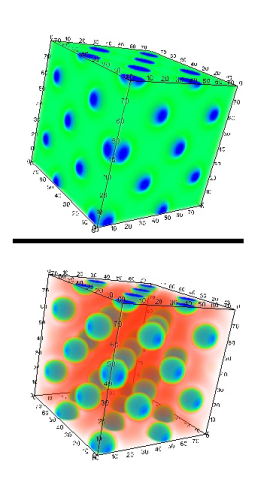 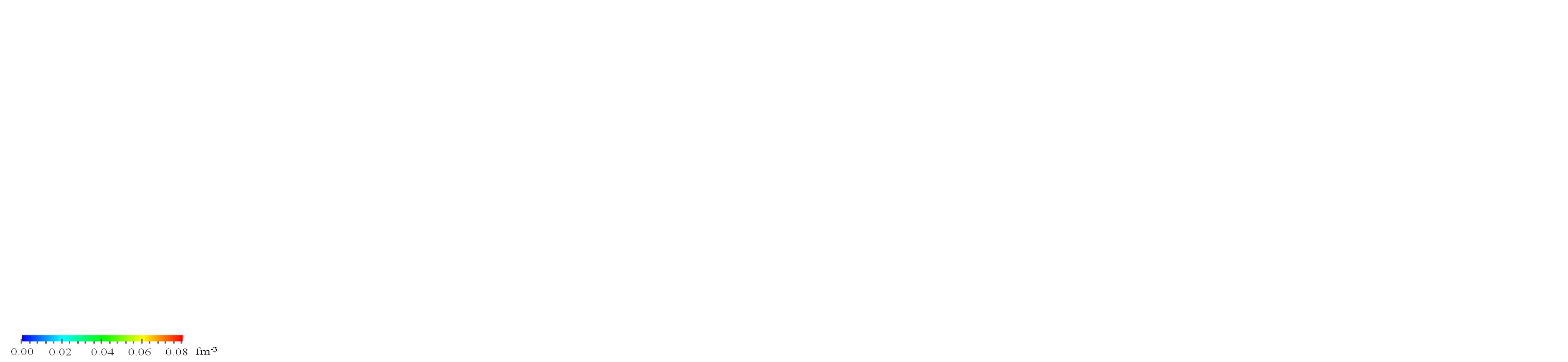 proton
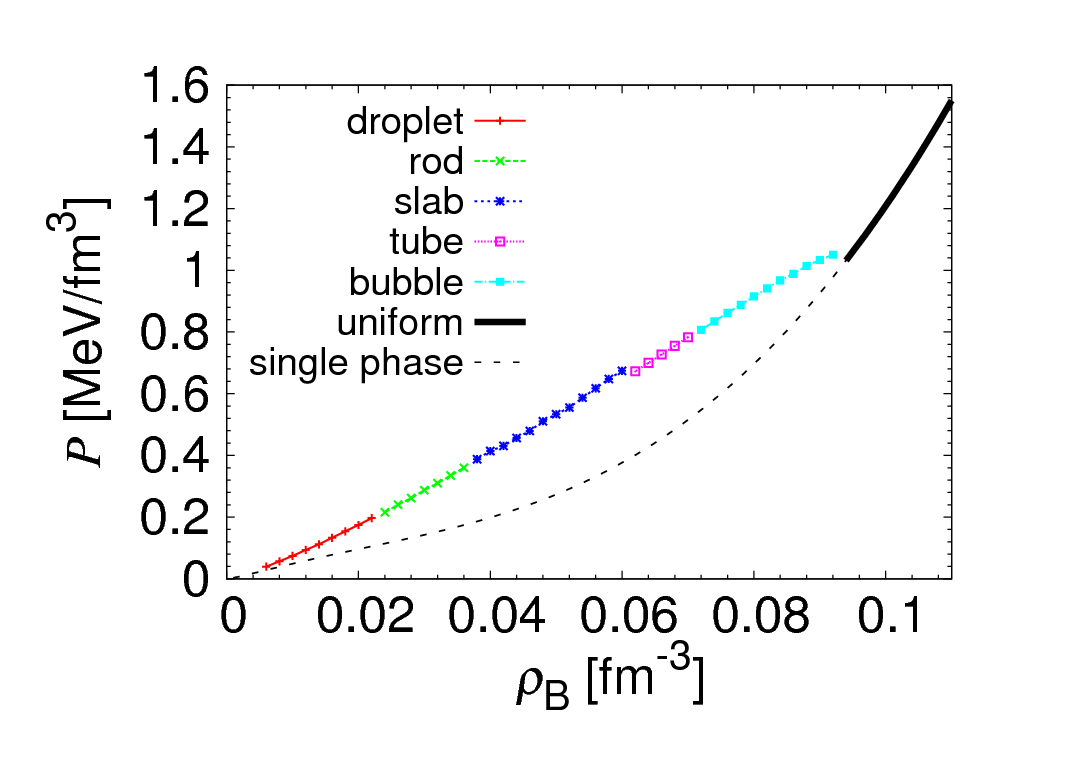 neutron
“droplet” 
[fcc]
ρB = 0.016 fm-3
“rod” 
[simple]
0.030 fm-3
“tube” 
[simple]
0.066 fm-3
“bubble” 
[fcc]
0.080 fm-3
“slab”

0.05 fm-3
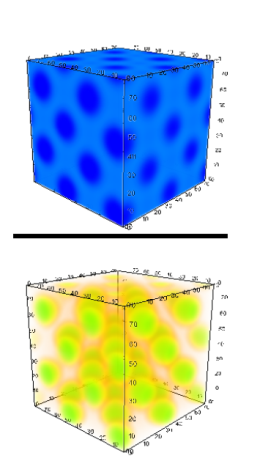 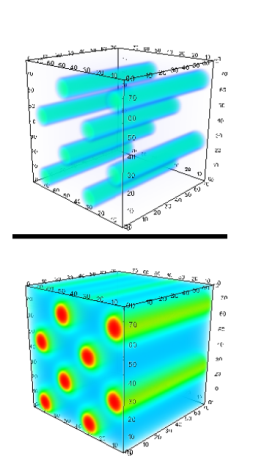 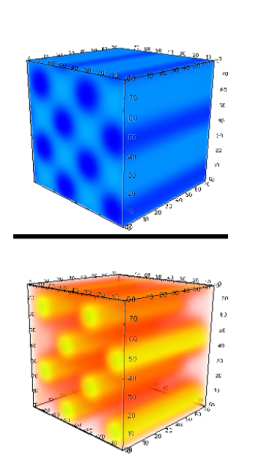 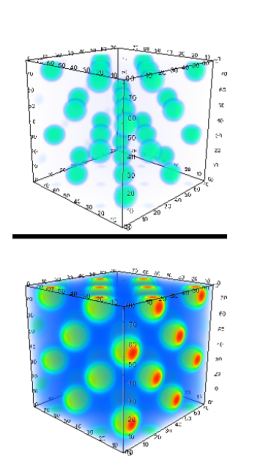 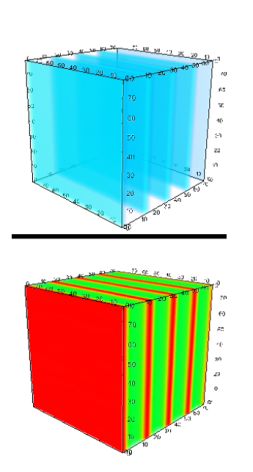 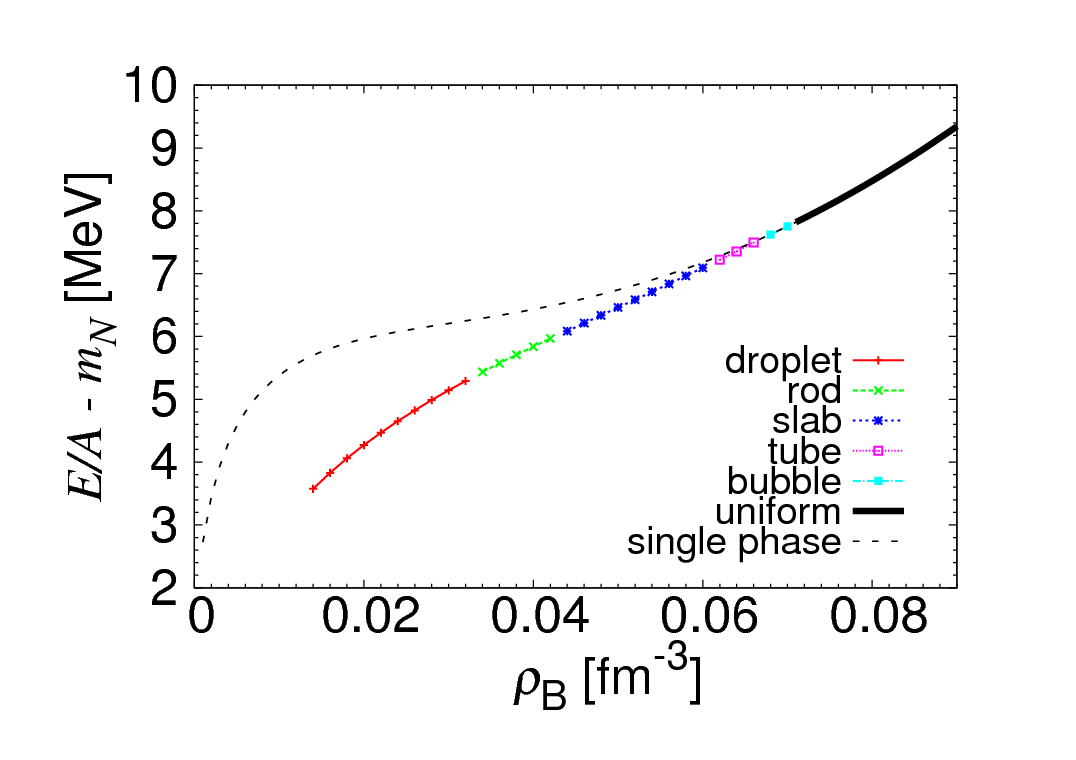 Yp = 0.1
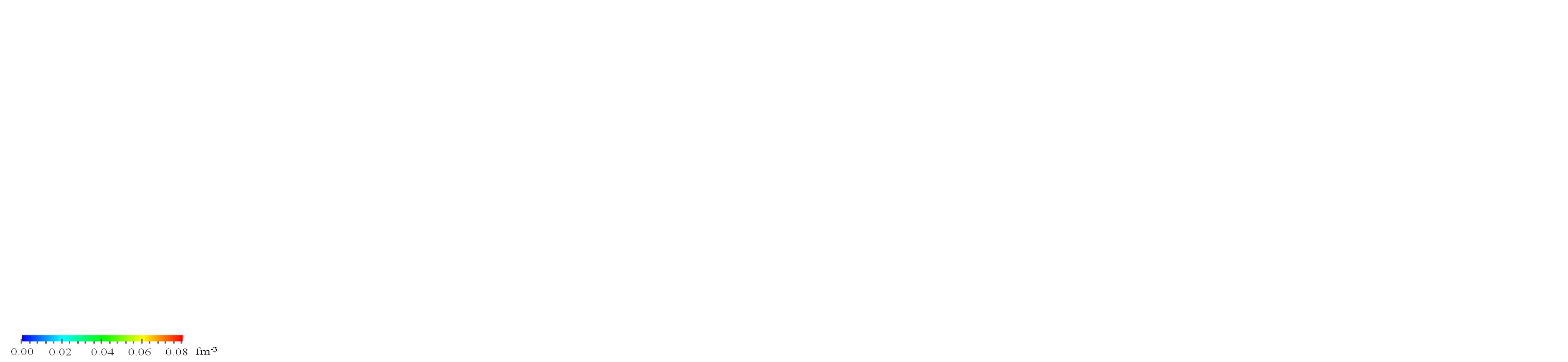 proton
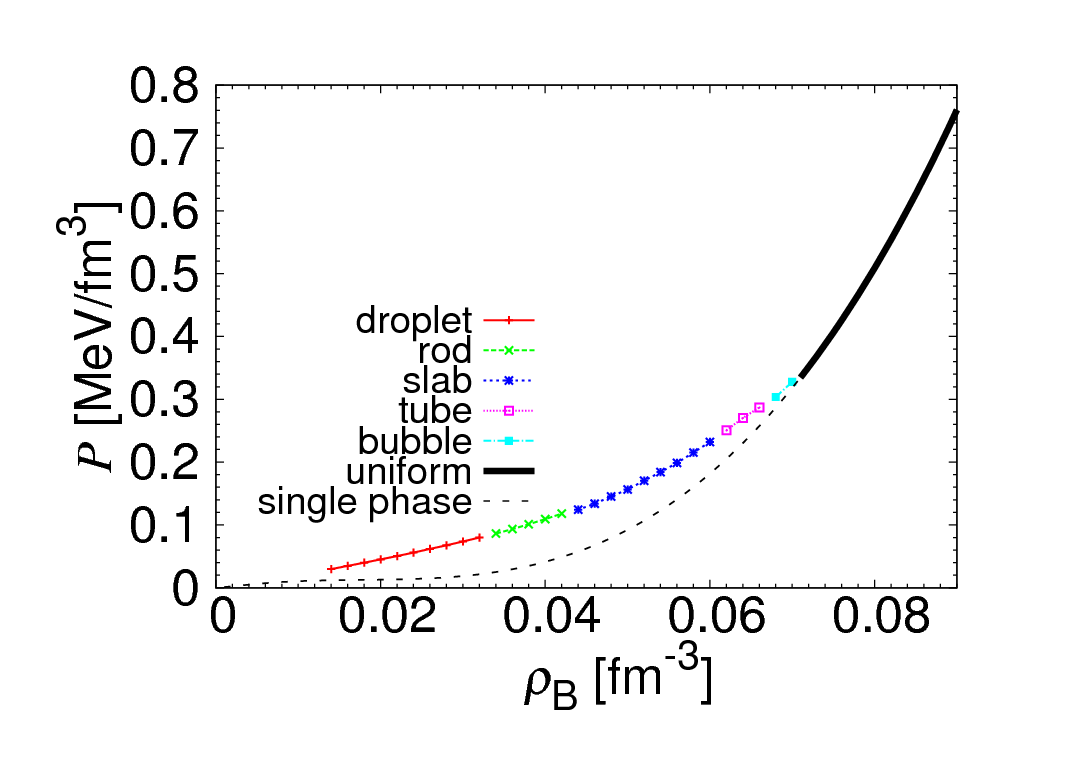 neutron
“droplet” 
[fcc]
ρB=0.020 fm-3
“rod” 
[simple]
0.040fm-3
“slab”

0.05 fm-3
“tube” 
[simple]
0.066 fm-3
“bubble” 
[fcc]
0.070 fm-3
QCS2014 @ Peking Univ
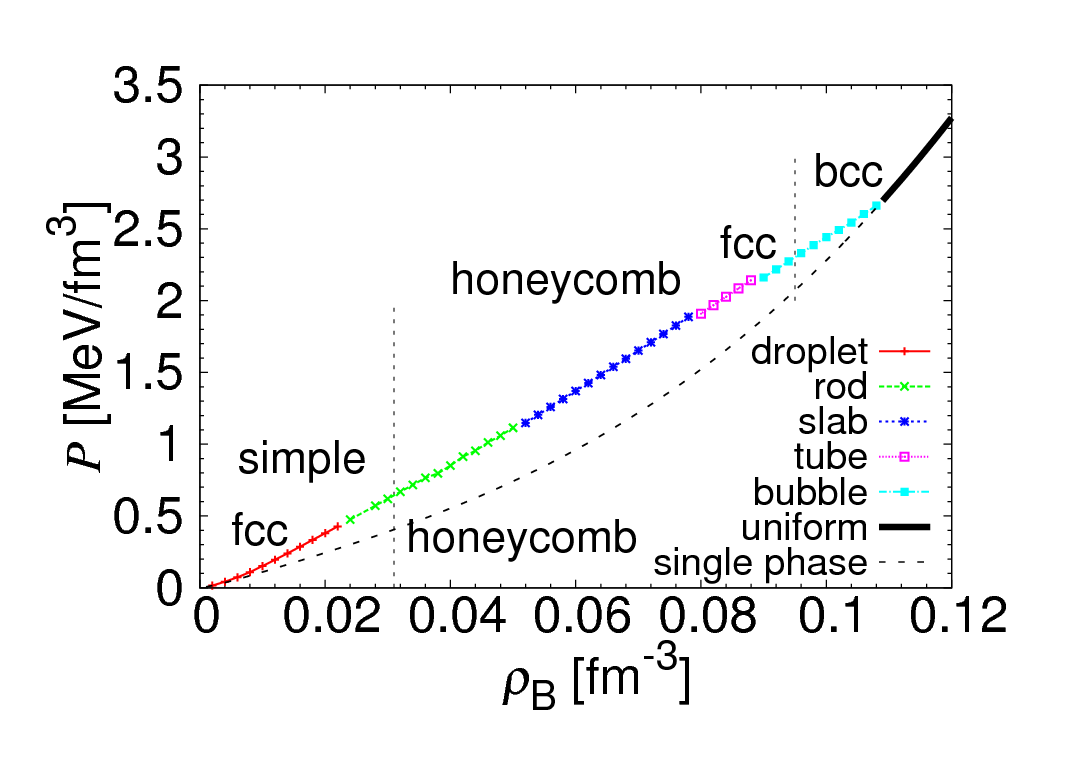 Yp  = Z/A = 0.5
EOS (full 3D) is different from that of uniform matter.
The result is similar to that of the conventional studies with Wigner-Seitz approx.

Novelty:
fcc lattice of droplets can be the ground state at some density.
 Not  the Coulomb interaction among “point particles” but  the change of the droplet size is relevant.
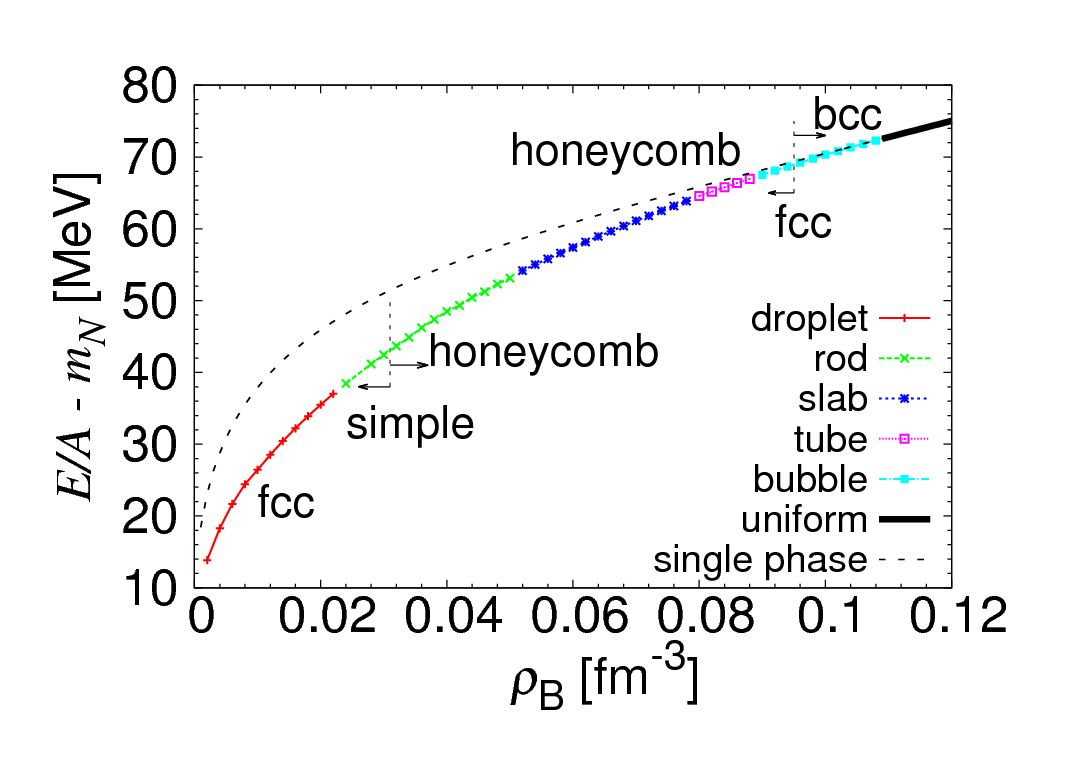 bcc
bcc
QCS2014 @ Peking Univ
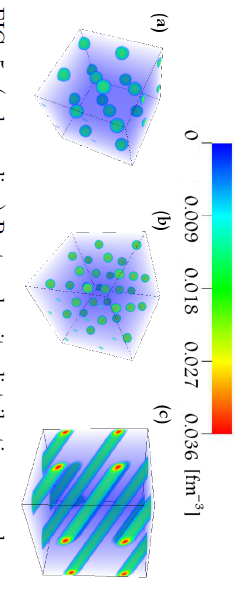 Beta equilibrium case	
(neutron star crust)
[Phys. Rev. C 88, 025801]
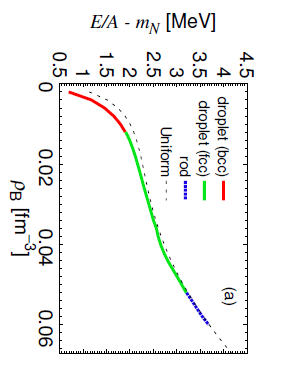 Slightly different result from
the WS approx.
Crystalline structures bcc & fcc.
Rod phase appears.
QCS2014 @ Peking Univ
Beta-equilibrium case
By Wigner-Seitz approx
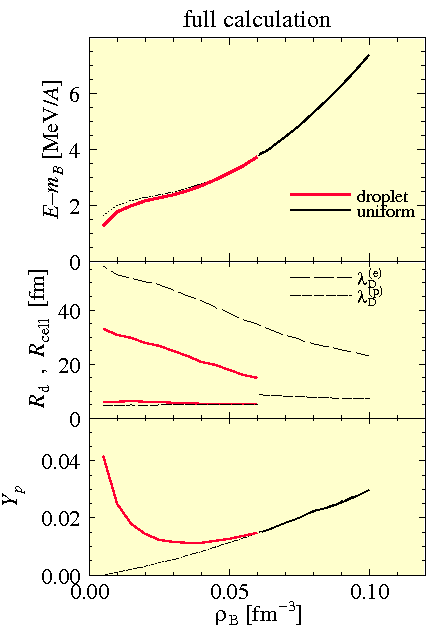 T=0
Beta equil.
Only “droplet” structure appears.

The change of EOS due to the non-uniform structure is small.
QCS2014 @ Peking Univ
Novelty  of  3D calculation
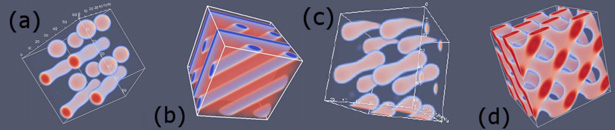 Mixture of droplet & rod
Mixture of slab & tube
Dumbbell
Network
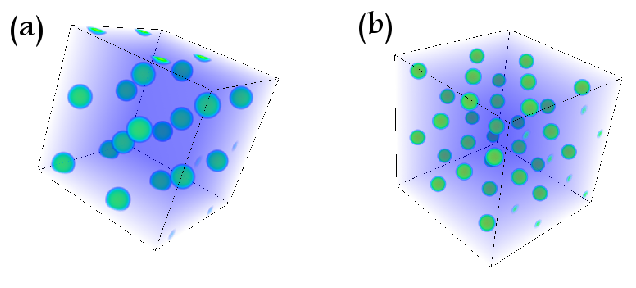 Crystalline structures can be discussed. We have found that fcc lattice appears  at higher densities of droplet phase.
QCS2014 @ Peking Univ
[Ogata etal,
PRA42(1990)4867]
Shear
Conserves the volume.
There are 6 kinds
Nothing essential
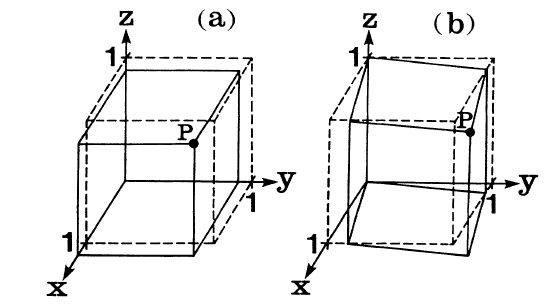 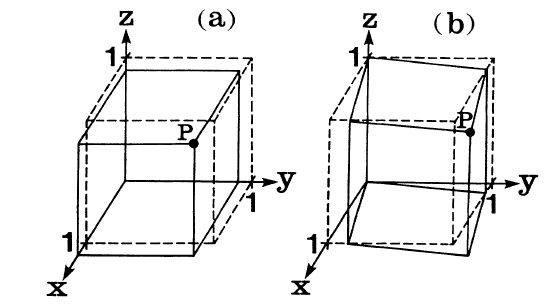 (D1)
(D4)
QCS2014 @ Peking Univ
Calculation of shear modulus
How rigid against shear deformation
How to calculate the shear modulus in our framework

Prepare a ground state 

Give a small shear deformation without compression

Calculate the curvature of the energy change against a shear deformation.

Average the curvature among different shears
QCS2014 @ Peking Univ
How to give a shear deformation
Deformed periodic boundary condition (DPBC)
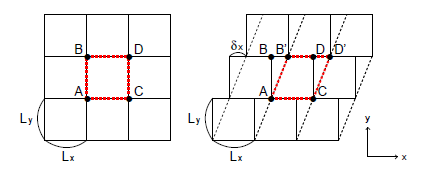 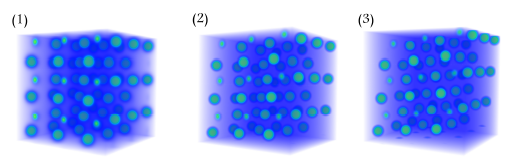 Ground state under DPBC
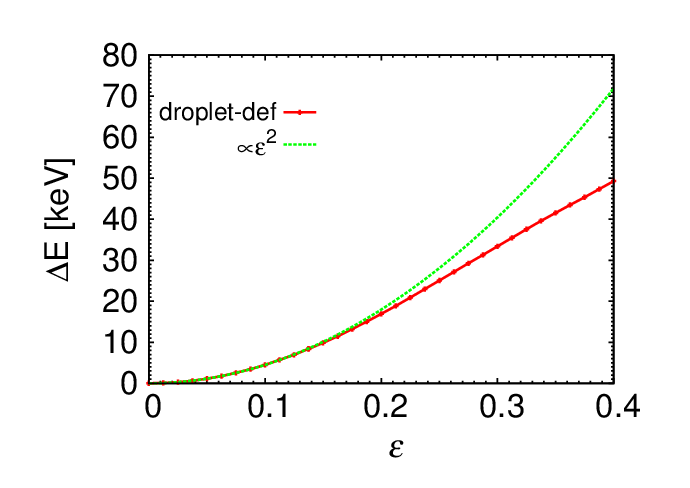 QCS2014 @ Peking Univ
Preliminary result for droplet
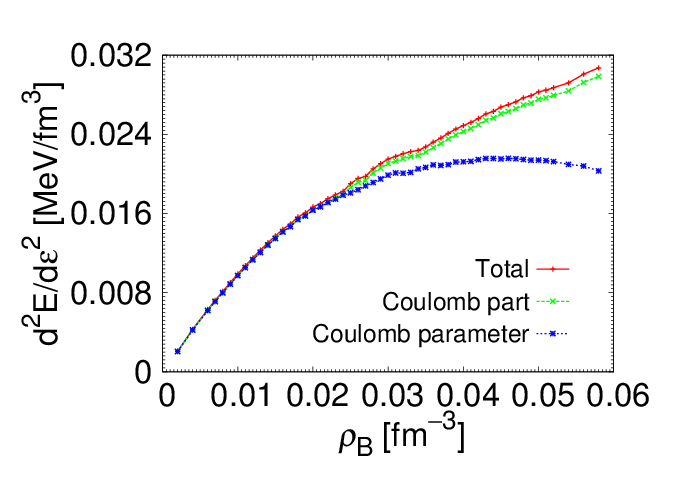 QCS2014 @ Peking Univ
(2) Kaon condensation
[Phys. Rev. C 73, 035802]
K single particle energy (model-independent form)
From a Lagrangian with chiral symmetry
Threshold condition of condensation
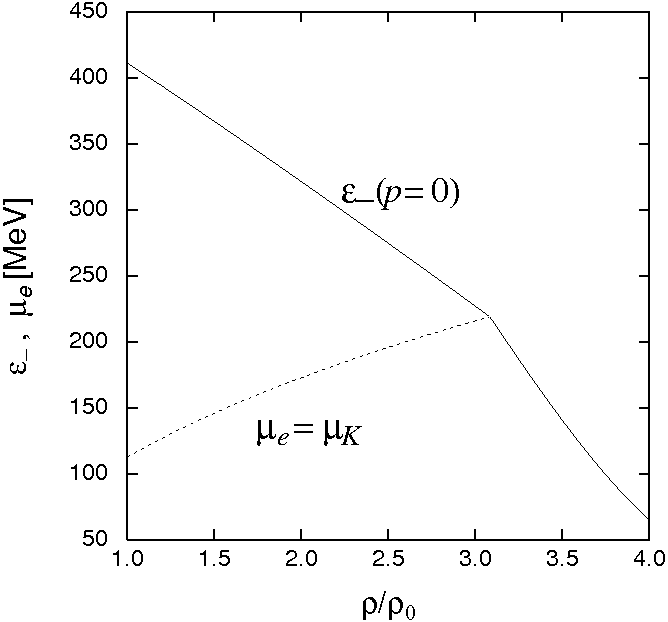 QCS2014 @ Peking Univ
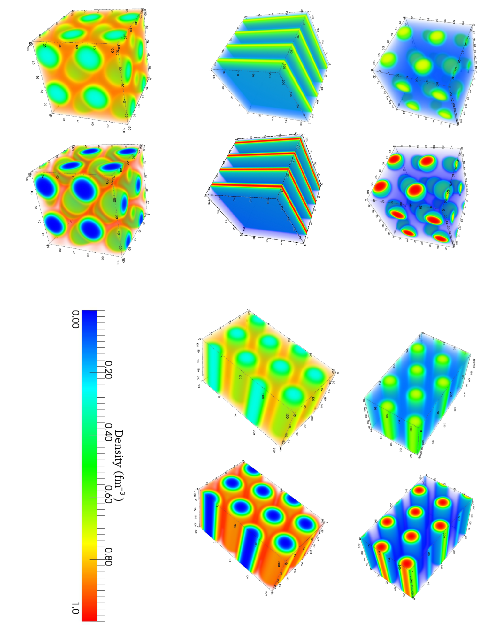 p
Fully 3D calculation
K-
[unpublished yet]
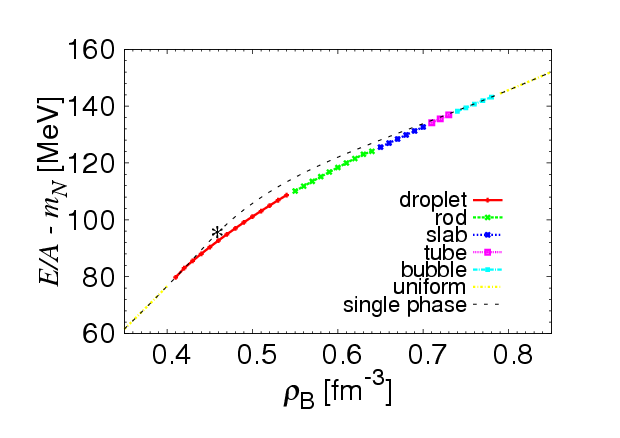 p
K-
QCS2014 @ Peking Univ
(3) Hadron-quark phase transition
[Phys. Rev. D 76, 123015]
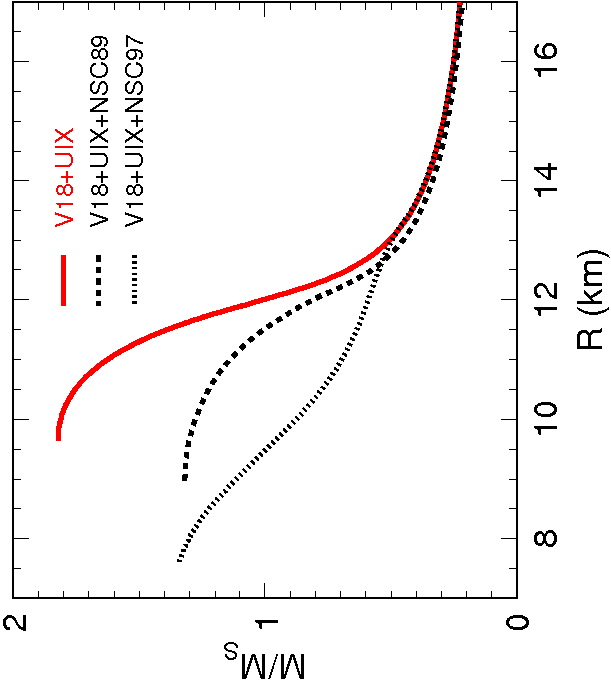 Schulze et al, PRC73 (2006) 058801
QCS2014 @ Peking Univ
to get density profile, energy, pressure, etc of the system
Quark-hadron mixed phase
QCS2014 @ Peking Univ
EOS of matter
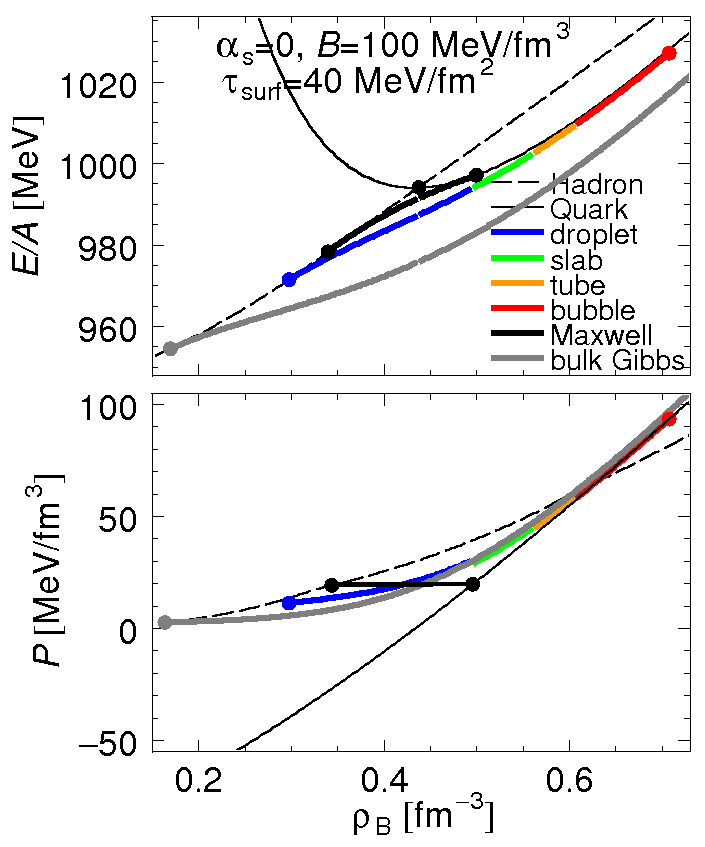 Full calculation is between the Maxwell construction (local charge neutral) and the bulk Gibbs calculation (neglects the surface and Coulomb).

Closer to the Maxwell.
QCS2014 @ Peking Univ
Pressure  (input of TOV eq.)‏
total mass and radius.
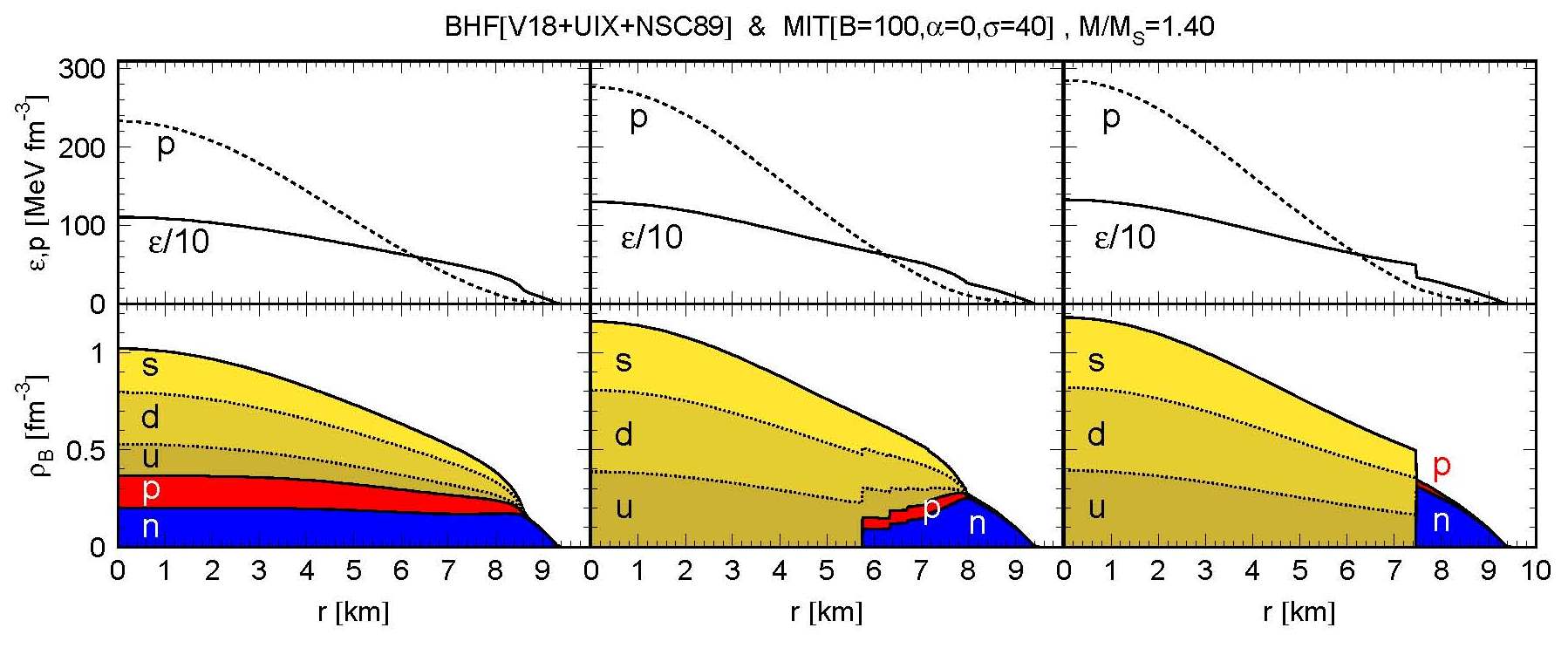 Full calc surf=40 MeV/fm2
Bulk Gbbs
Maxwell const.
Structure of compact stars
TOV equation
QCS2014 @ Peking Univ
25
Mass-radius relation of a cold neutron star
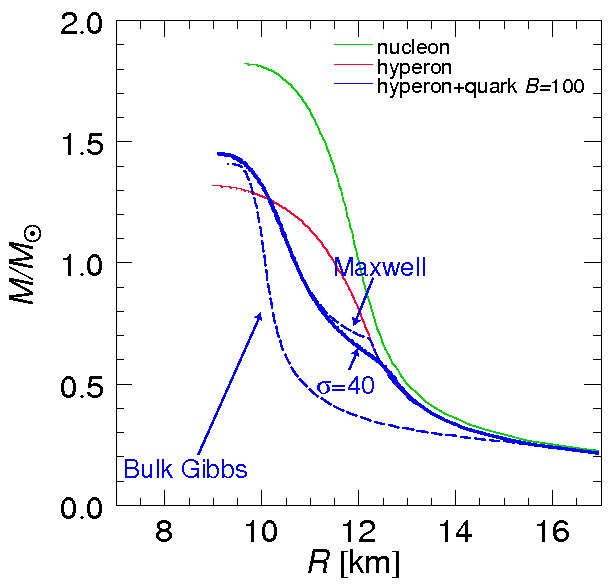 surf=40
QCS2014 @ Peking Univ
26
Summary
First-order phase transition of nuclear matter
   mixed phase of multi-components with  charge
   Structured mixed phase  (pasta).
      important for EOS.

Fully 3D calculation of mixed phase is developing.

Future:
Hadron-quark mixed phase in 3D calc.
Inhomogeneous chiral condensate by 3D calc?
QCS2014 @ Peking Univ
QCS2014 @ Peking Univ